Teologická fakulta Košice
Katolícka univerzita v Ružomberku
MOODLE na TF KU
2. LMS Moodle
PaedDr. Gabriela Genčúrová, PhD.
LMS Moodlenevyhnutné znalosti a zručnosti
základné znalosti práce s počítačom, 
schopnosť vytvárať študijné materiály v textovom editore, 
Spracovávať rôzne druhy obrázkov, schém a fotografií, 
prácavať s prehliadačom v prostredí Internetu 
vyhľadávať informácie na Internete.
LMS Moodlehardvérové a softvérové prostriedky:
počítač pripojený na Internet, softvérový kancelársky balík, napr. balík MS Office, OpenOffice, 
plnohodnotný grafický program, úprava grafických prvkov (diagramy, schémy, obrázky, fotografie), 
aktuálnu verziu internetového prehliadača, napr. Explorer, Opera, Firefox, 
ďalšie špecializované programy na tvorbu multimediálneho obsahu
Úvodná strana LMS Moodle
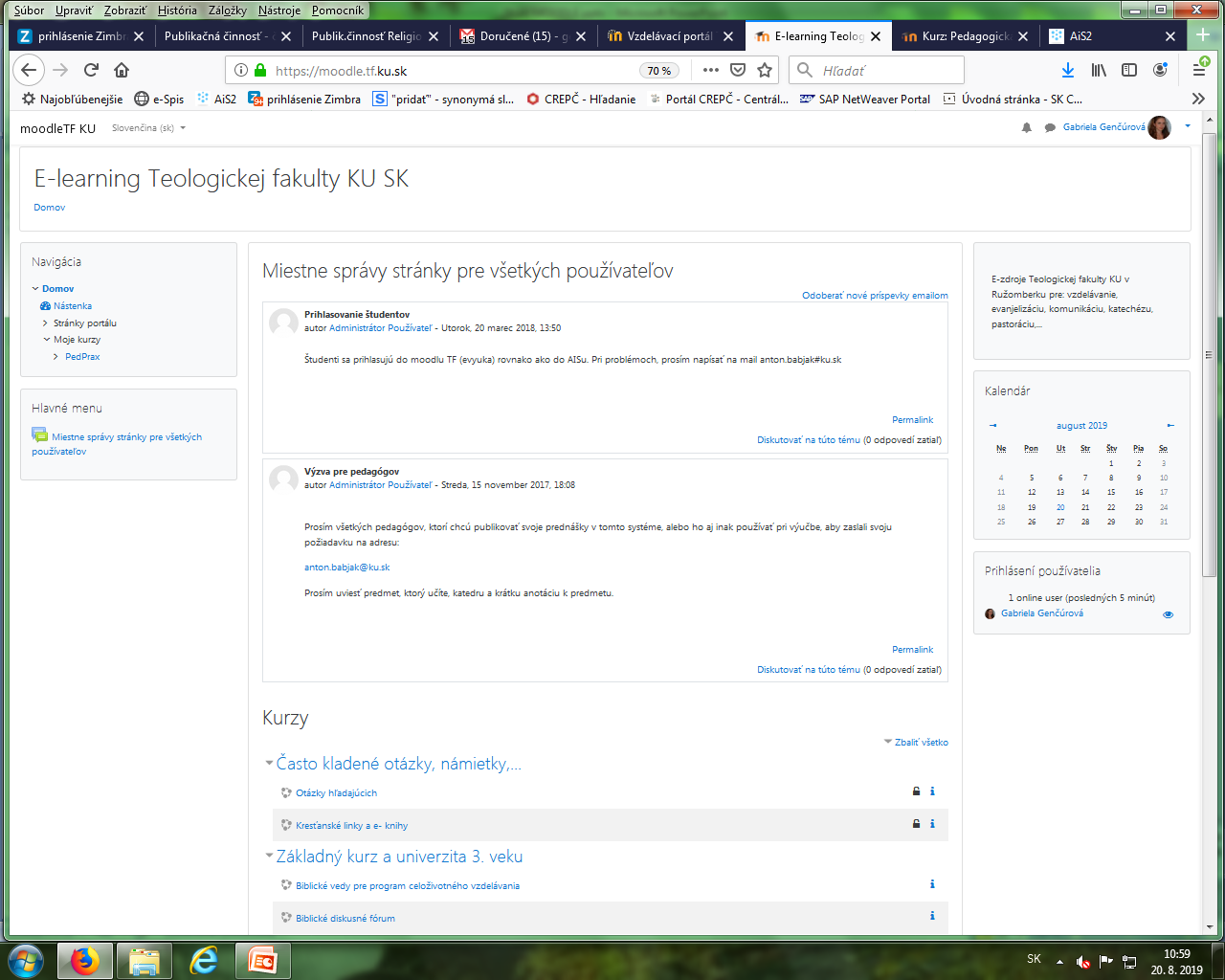 Prihlásenie do systému Moodle
neautorizovaný (hostiteľský), 
autorizovaný.
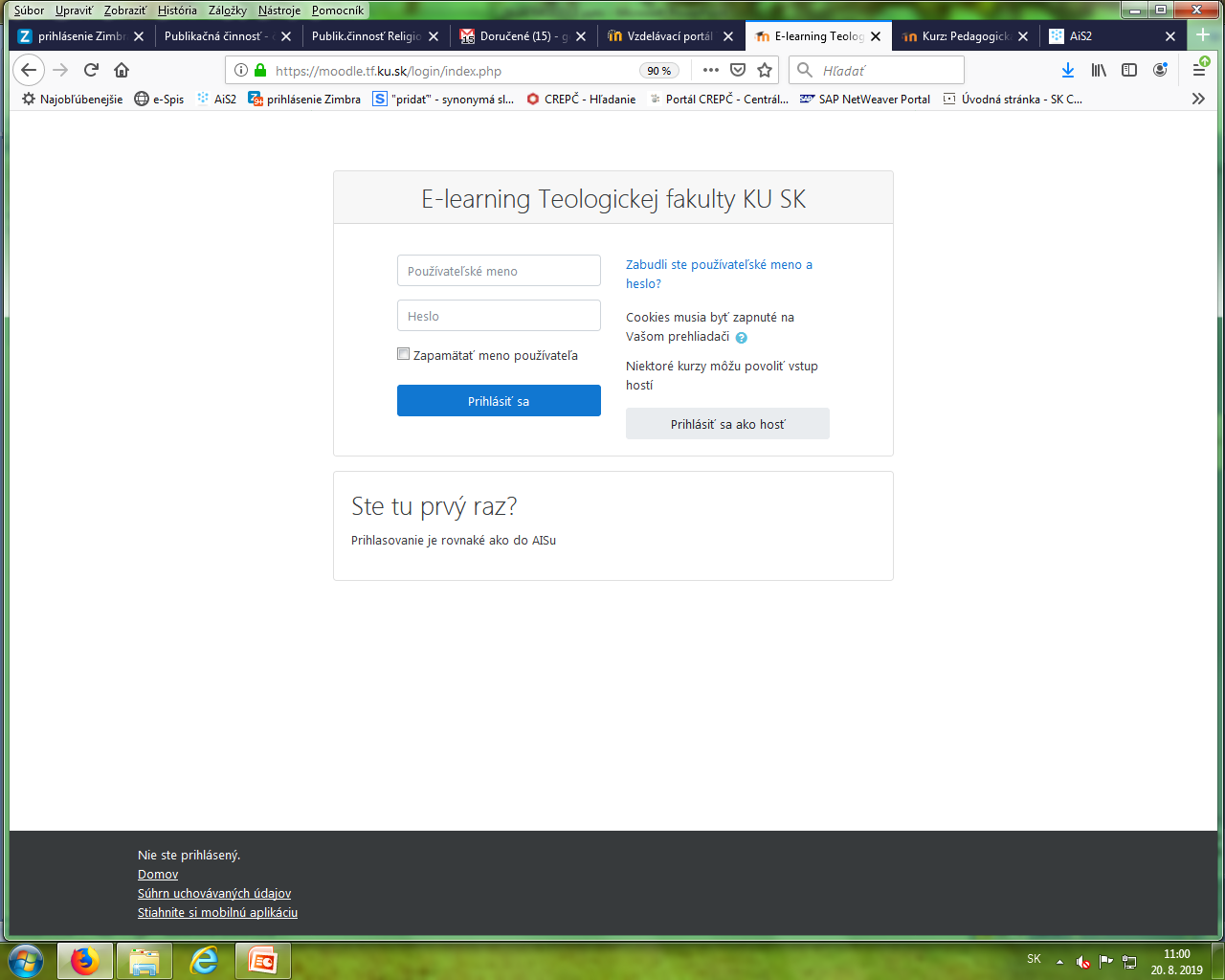 Osobný profil
Nastavenie osobného profilu

Osobný profil
Nastavenie osobného 
profilu
Meno a priezvisko
Nové heslo
E-mailová adresa
Fotografia
Ostatné nepovinné položky
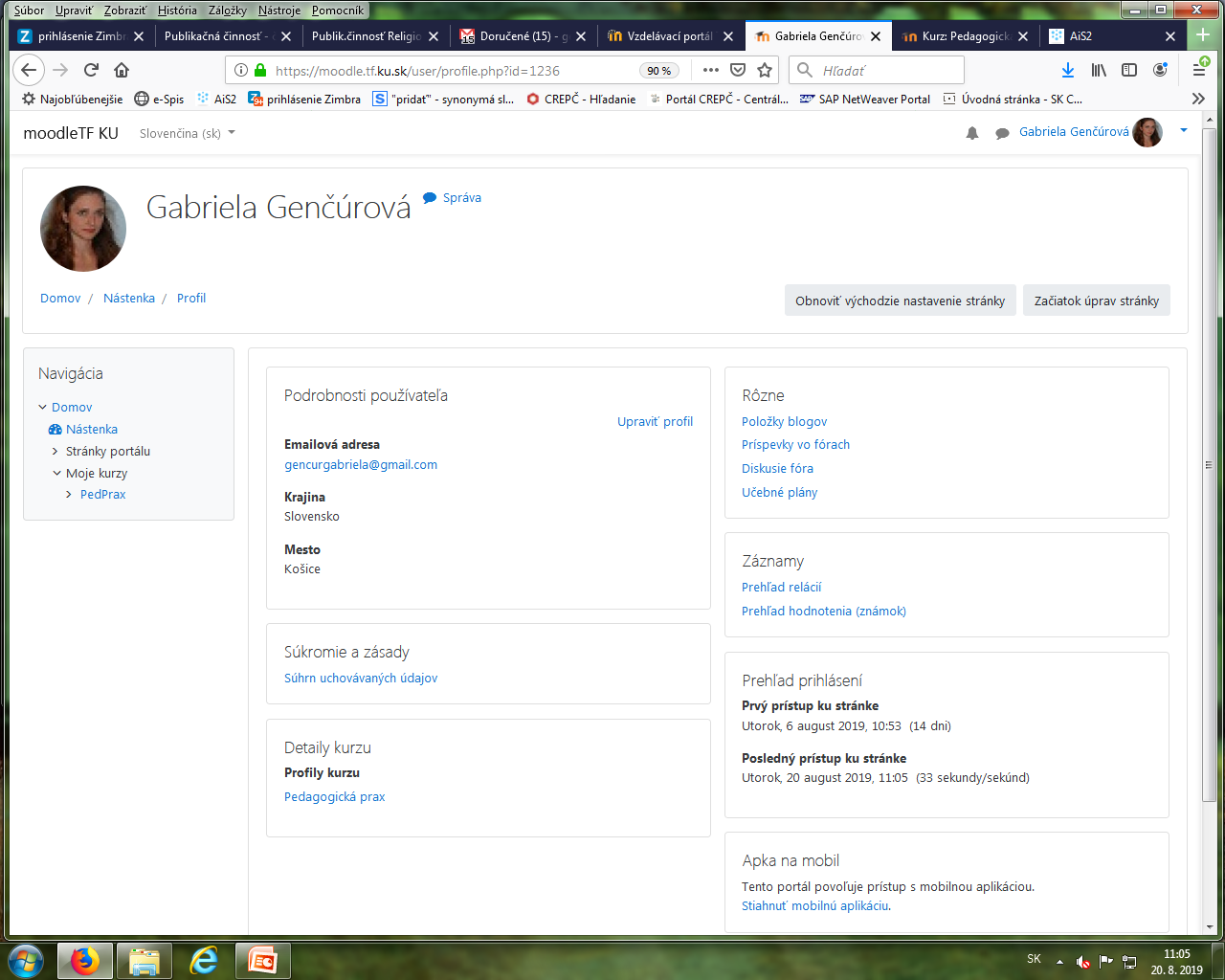 Vytvorenie nového kurzu
Moje kurzy          Pridať nový kurz          Úprava nastavení nového kurzu
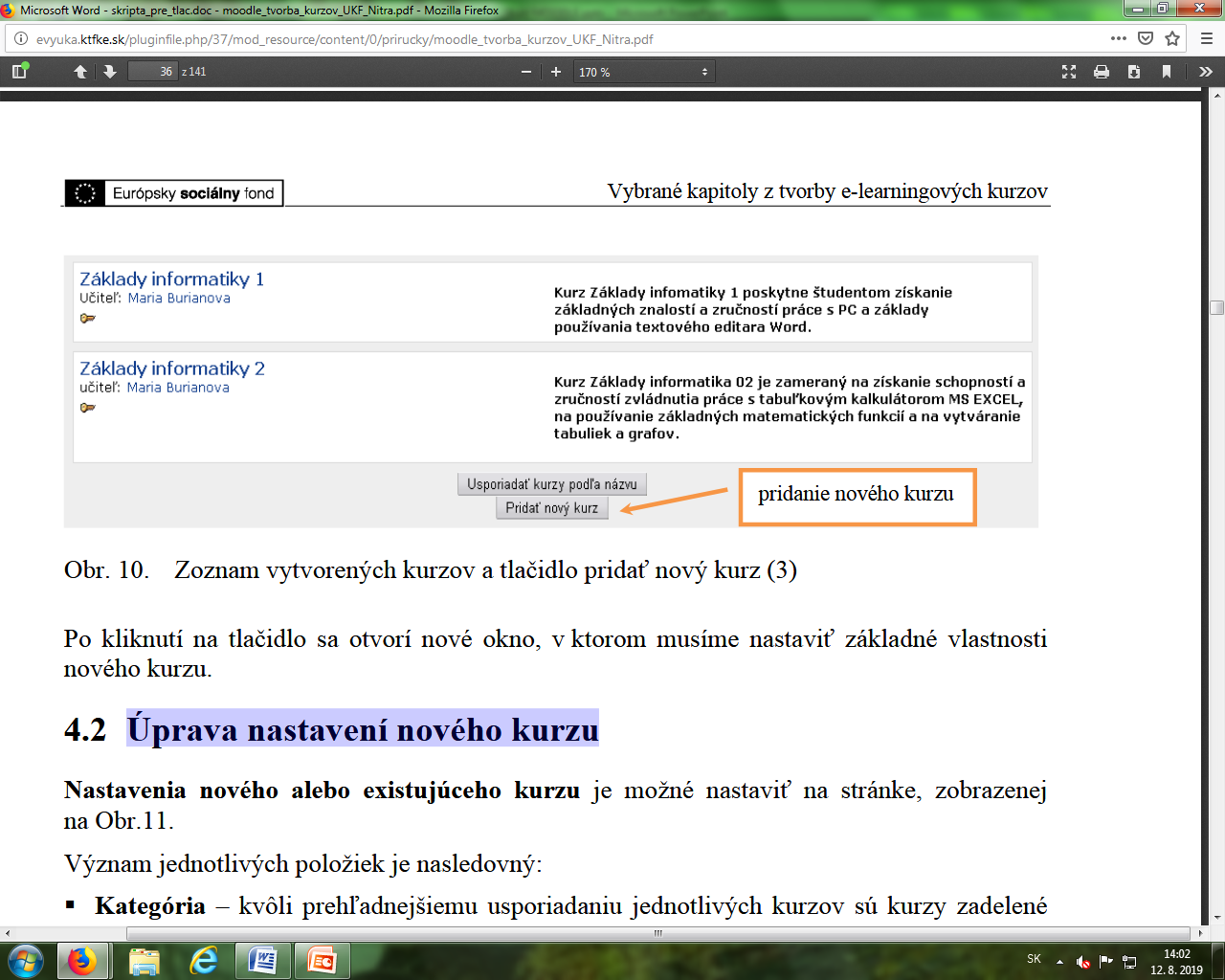 Nastavenia nového alebo existujúceho kurzu
Kategória
Celé meno
Skrátené meno
Obsah 
Formát 
Dátum začiatku kurzu 
Doba, na ktorú sa zapisujete do kurzu
Počet týždňov
Režim skupiny
Vnútiť režim skupiny
Dostupnosť 
Prihlasovací kľúč
Hostiteľský prístup
Skryté sekcie
Nové správy
Zobraziť známky
Zobraziť správu o aktivitách
Zadanie
Vnútiť jazyk
Vnútiť tému
Spôsoby zobrazenia kurzu
Týždenný formát 
Tematický formát 
Spoločenský formát

V rámci uvedených formátov je možné lekcie prepínať z týždňového (tematického) na jednotýždňový (jednotematický) a naopak.
Po nastavení všetkých položiek nového kurzu kurz uloziť kliknutím na tlačidlo Uložiť zmeny.
V prípade, chyby v bloku administratíva klikneme na voľbu Nastavenia.
Navigácia na stránkach kurzu
Navigačná lišta (1)
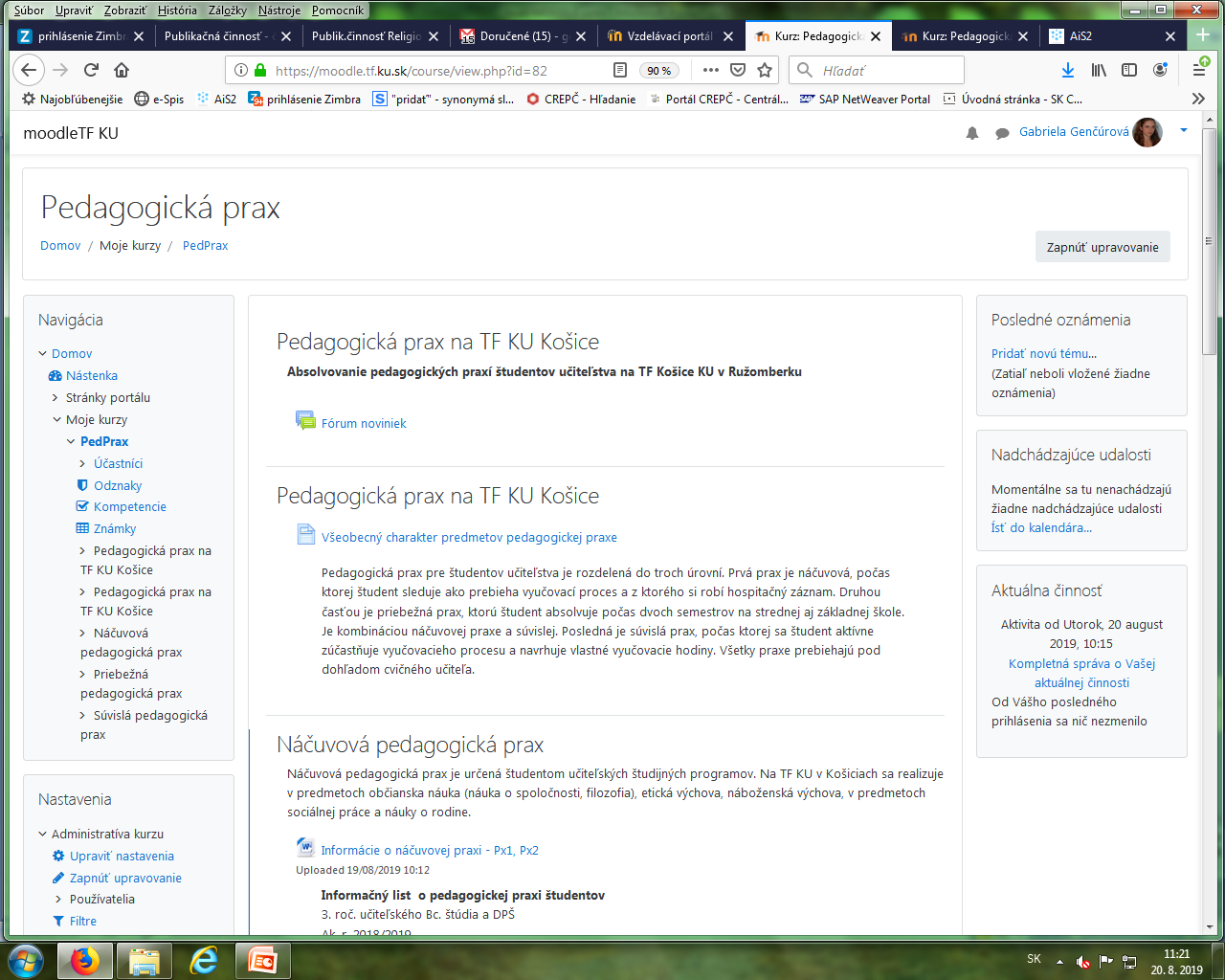 ÚLOHY
Oboznámte sa so stratégiou, ako správca systému Moodle definuje kategórie kurzov. 
Do ktorej kategórie môžete pridať vaše kurzy?
Ktorý formát kurzu najlepšie vystihuje vaše potreby?
Pouvažujte, ako by ste vyriešili v týždennom formáte kurzu nepredpokladaný výpadok výučby (napríklad z dôvodu udeleného voľna a pod.).
Popíšte výhody a nevýhody zatriedenia študentov vášho kurzu do skupín.
Precvičte si spôsoby navigácie medzi stránkami v kurze. Ktorý spôsob vám najviac vyhovuje?
Zdôvodnite výhody použitia prihlasovacieho kľúča. Akým spôsobom by ste distribuovali prihlasovací kľúč študentom?